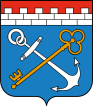 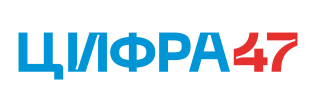 О выводе из эксплуатации старой версии 
регионального портала государственных 
и муниципальных услуг 
Ленинградской области и сервисов 
и переходе на новую версию
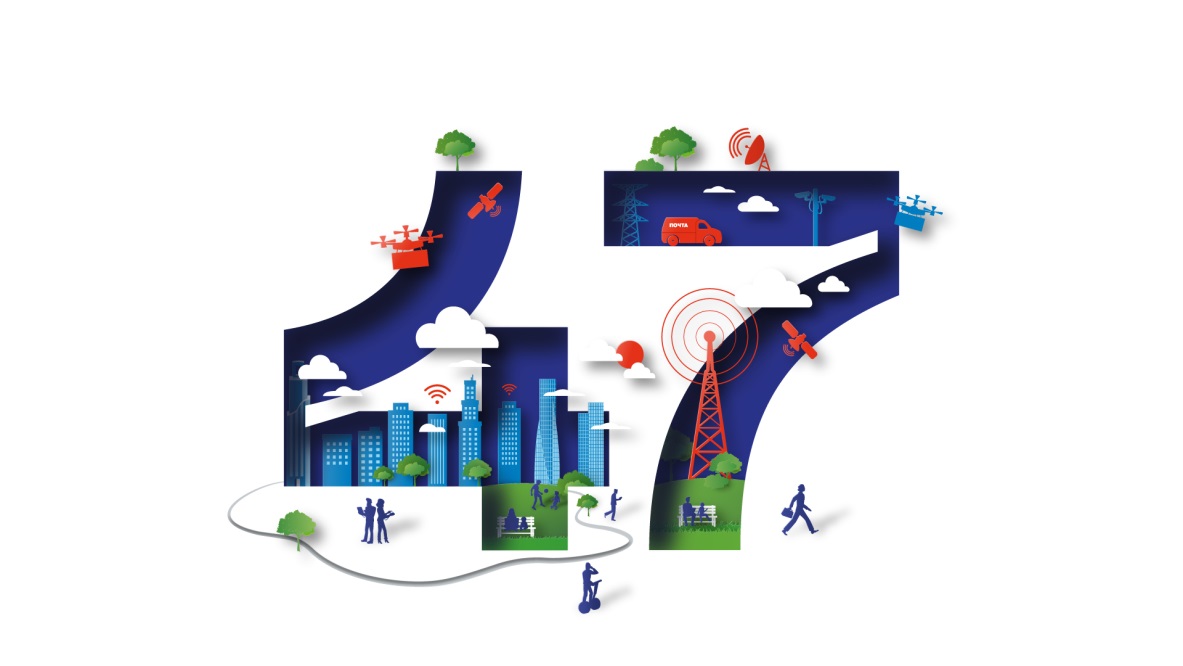 Комитет цифрового развития Ленинградской области:
Клечиков Александр Владимирович – заместитель председателя комитета
Государственные/муниципальные услуги 
старый (gu.lenobl.ru)/новый (new.gu.lenobl.ru) портал, шт.
Дублирование услуг: 
13 государственных услуг
13 муниципальных услуг
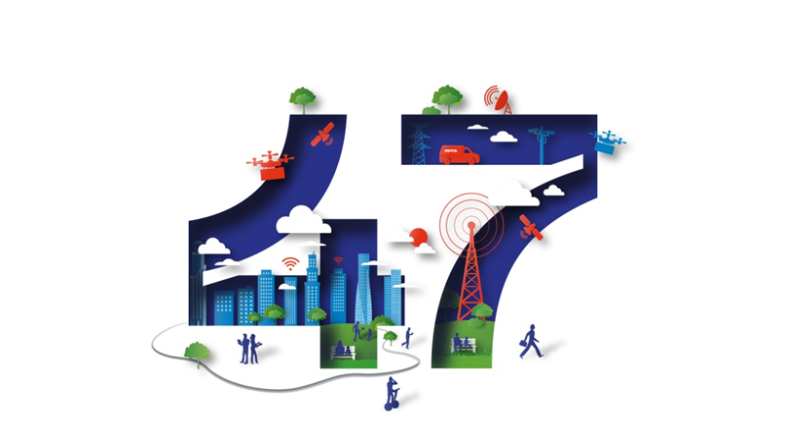 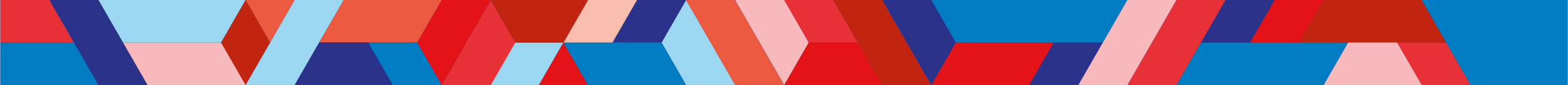 2
2
Количество услуг с числом заявлений за 2022 год 
по государственным/муниципальным услугам 
на старой версии портала gu.lenobl.ru
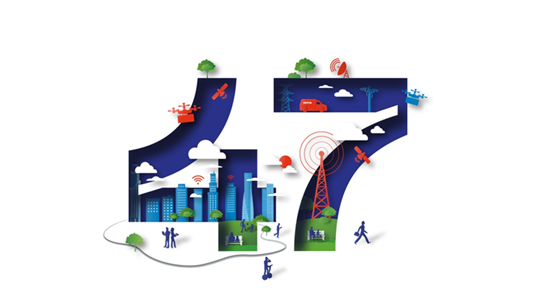 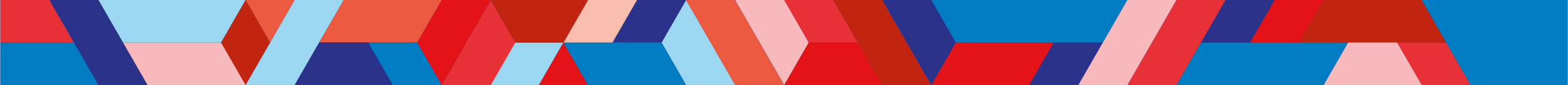 3
3
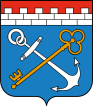 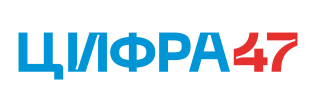 О ситуации с подключением 
к портальным формам на ЕПГУ и РПГУ
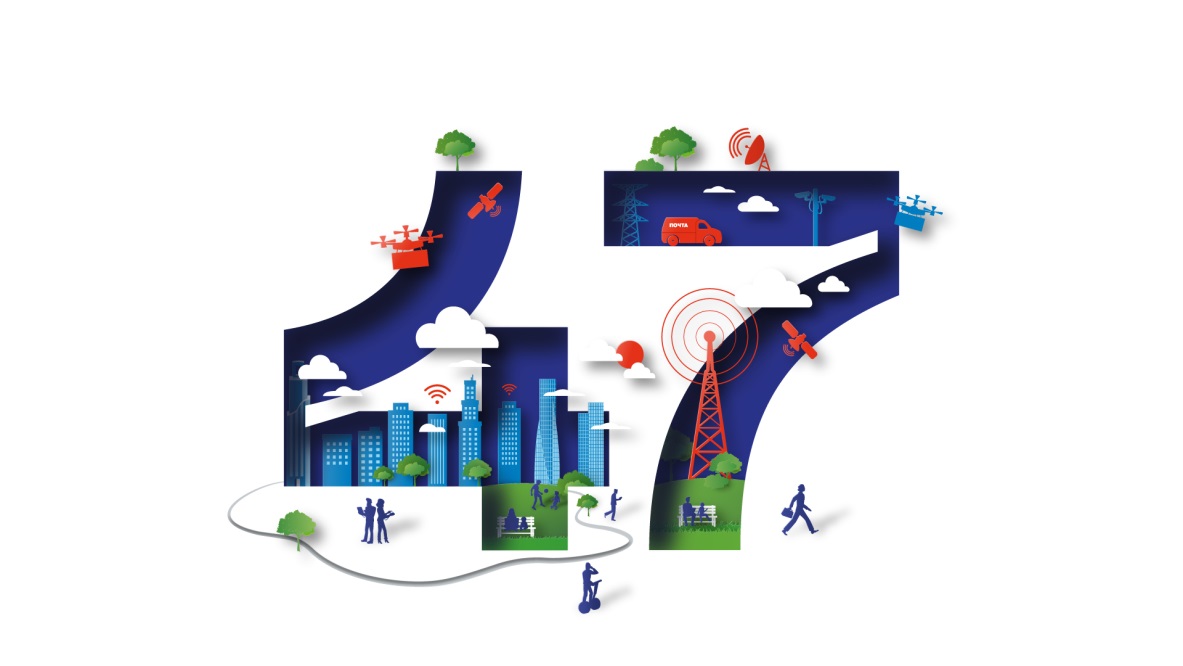 Отсутствует подключение к ЕПГУ
Всеволожский муниципальный район:
- Дубровское городское поселение
- Лесколовское сельское поселение
- Новодевяткинское сельское поселение
- Сертоловское городское поселение
Волосовский муниципальный район:
- Большеврудское сельское поселение
- Калитинское сельское поселение
- Клопицкое сельское поселение
- Рабитицкое сельское поселение
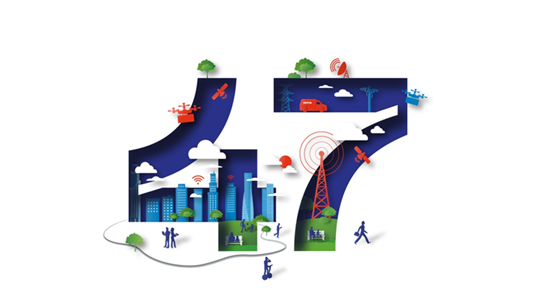 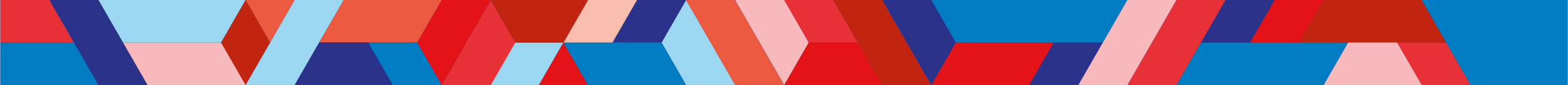 5
5
О результатах подключения к массовым социально значимым услугам 
на ЕПГУ администрации Ломоносовского муниципального района 
Ленинградской области и поселений
Подключены:
Ломоносовский муниципальный район;
Виллозское городское поселение;
Гостилицкое сельское поселение;
Кипенское сельское поселение;
Лопухинское сельское поселение;
Пениковское сельское поселение;
Ропшинское сельское поселение;
Русско-Высоцкое сельское поселение.
Отсутствует подключение:
- Аннинское городское поселение;
- Большеижорское городское поселение;
- Горбунковское сельское поселение;
- Копорское сельское поселение;
- Лаголовское сельское поселение;
- Лебяженское городское поселение;
- Низинское сельское поселение;
- Оржицкое сельское поселение.
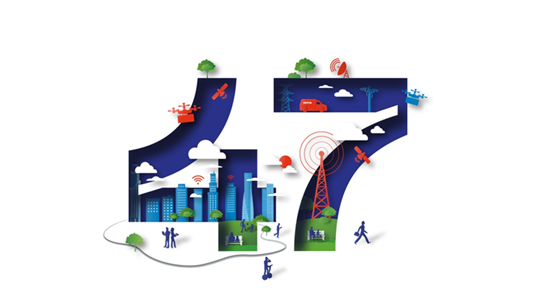 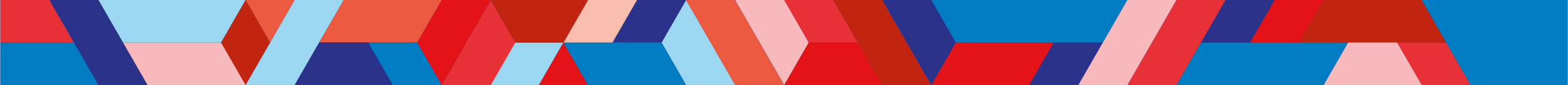 6
6
Спасибо за внимание!
Контакты: Сектор информатизации 
Комитета цифрового развития Ленинградской области
8 (812) 539-42-07
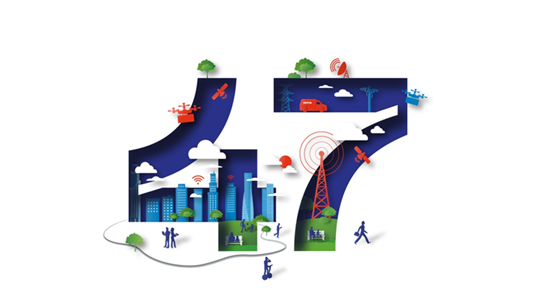 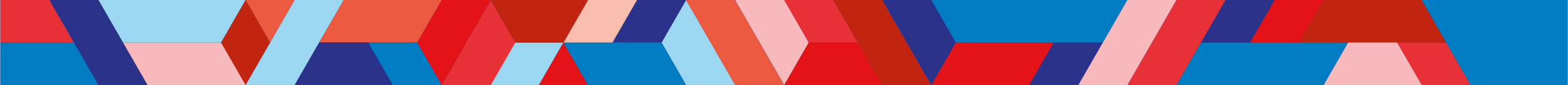 7